Oath Quiz
Match the words or phrases in bold with the correct picture
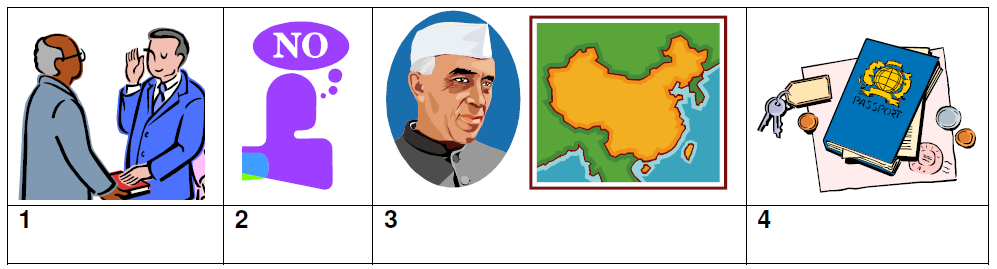 Renounce
& abjure
Foreign prince potentate, state or sovereignty
oath
Subject or citizen
I hereby declare, on oath, that I absolutely and entirely renounce and abjure
all allegiance and fidelity to any foreign prince, potentate, state, or sovereignty, of whom or which I have heretofore been a subject or citizen;
I swear that I will not be loyal to any other country.
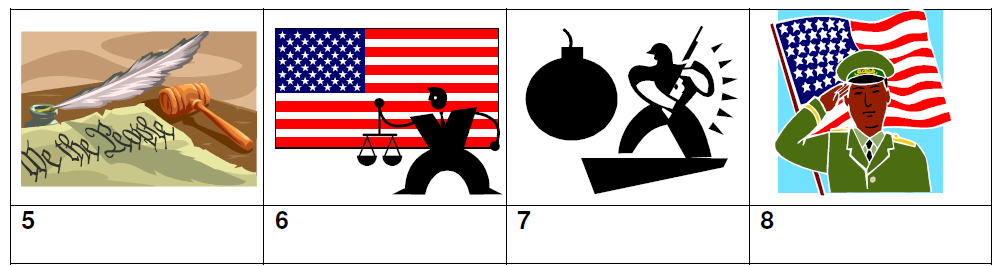 True faith and allegiance
Enemies, foreign & domestic
Constitution
Laws of the USA
that I will support and defend the Constitution and laws of the United States of America against all enemies, foreign and domestic;
 that I will bear true faith and allegiance to the same;
I will support and defend the Constitution and laws of the U.S.
I will defend the U.S. from enemies outside and inside the U.S.
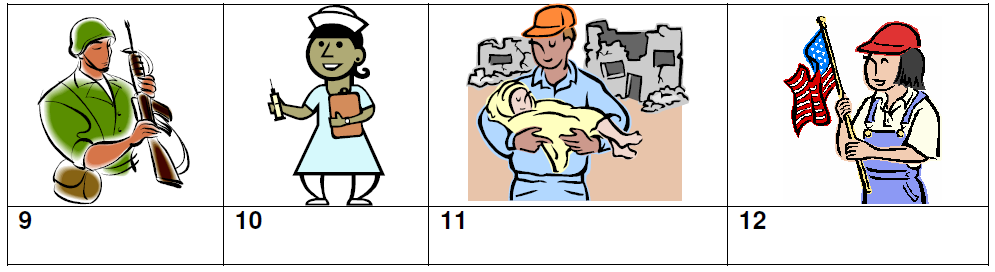 Noncombatant 
service
Bear arms
that I will bear arms on behalf of the United States when required by the law;
 that I will perform noncombatant service in the Armed Forces of the United States when required by the law;
I will bear arms, carry a gun or fight, for the United States if asked.
I will do non-fighting work for the military if asked.
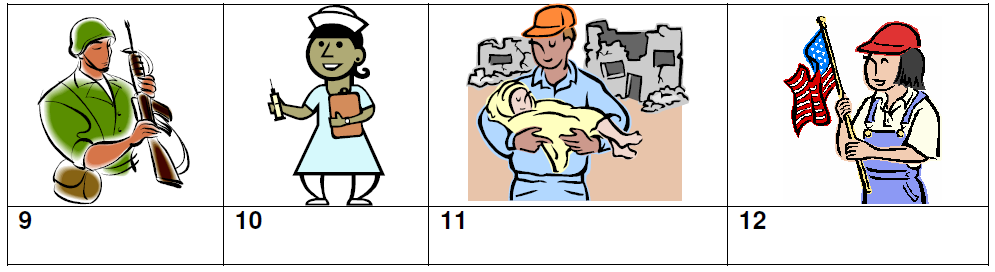 I take this obligation freely
Work of national importance
that I will perform work of national importance under civilian direction when required by the law;
 and that I take this obligation freely, without any mental reservation or purpose of evasion; 
so help me God.
I will do important work for the country if asked.
I take this oath freely and without any doubts.